SPANISH II
Possessive Adjectives
Possessive Adjectives
Adjectives DESCRIBE nouns, correct?
Well, they can also show possession.
Possessive Adjectives
Here are the possessive adjectives in English:  my, your, his, her, our, and their.
Posessive Adjectives
It ‘s like saying “my dog, your house, his notebook, etc.”
Here are the possessive
adjectives in Spanish!
Possessive adjectives show ownership or relationships between people. 
They are placed before the noun.
Posessive Adjectives
singular
mi / mis	(my)

tu / tus	(your)

su / sus (his,her)
          or (your formal.)
plural
nuestro a, os, as              			(our)
vuestro, a, os, as
                 (your inf.)
su / sus   (their)
            or (your formal.)
In English, the possessive adjectives his, her, and their  tell whether something belongs to a male, a female, or more than one person.
In Spanish, the possessive adjective su has many possible meanings (his, her, its, your, their). Context usually makes the meaning clear.
Possessive Adjectives
Some examples:
   mi hermano	      mis hermanos
   tu abuela		      tus abuelas
   su hijo			sus hijos
   nuestro tío		nuestros tíos
   nuestra tía		nuestras tías
Possessive Adjectives
The possessive adjective must be singular if the noun is singular and plural if the noun is plural.
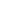 Example
Posessive Adjectives
Mi prima es alta.
Todas mis primas son altas.
Posessive Adjectives
¿Son rubios los hermanos de Rafael?
No, sus hermanos son pelirrojos.
Showing Possession
In Spanish there are NO apostrophes.
You cannot say, for example, 
  Jorge’s dog, 
  (using an apostrophe)
Showing Posession
You must say, 
“The dog of Jorge,” only in Spanish.  Like this:
El perro de Jorge.